I Will Sing Of The Mercies Of The Lord
4/4
D/D - DO

Verses: 1
PDHymns.com
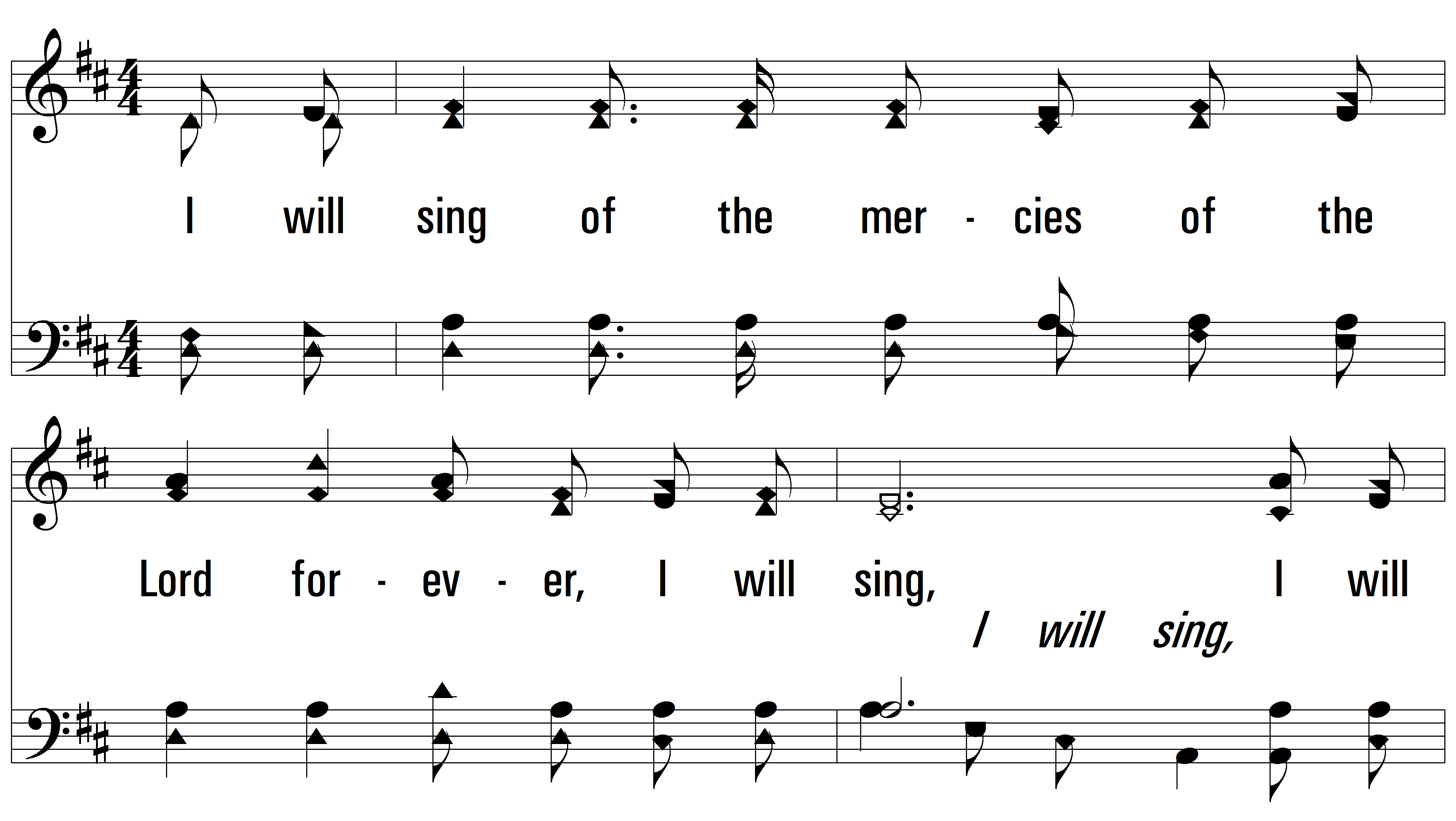 vs. 1 ~ I Will Sing Of The Mercies Of The Lord
vs. 1
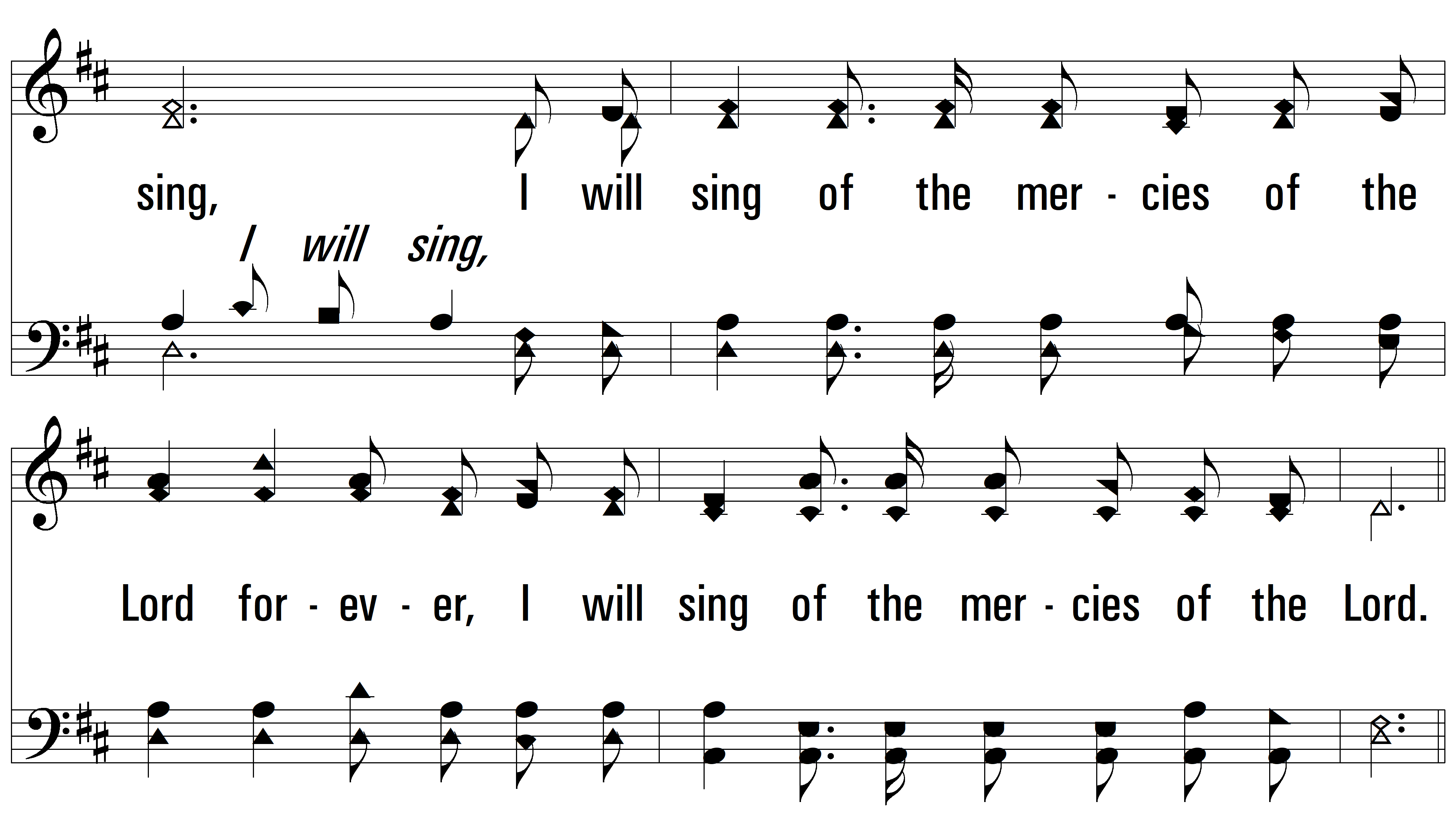 vs. 1
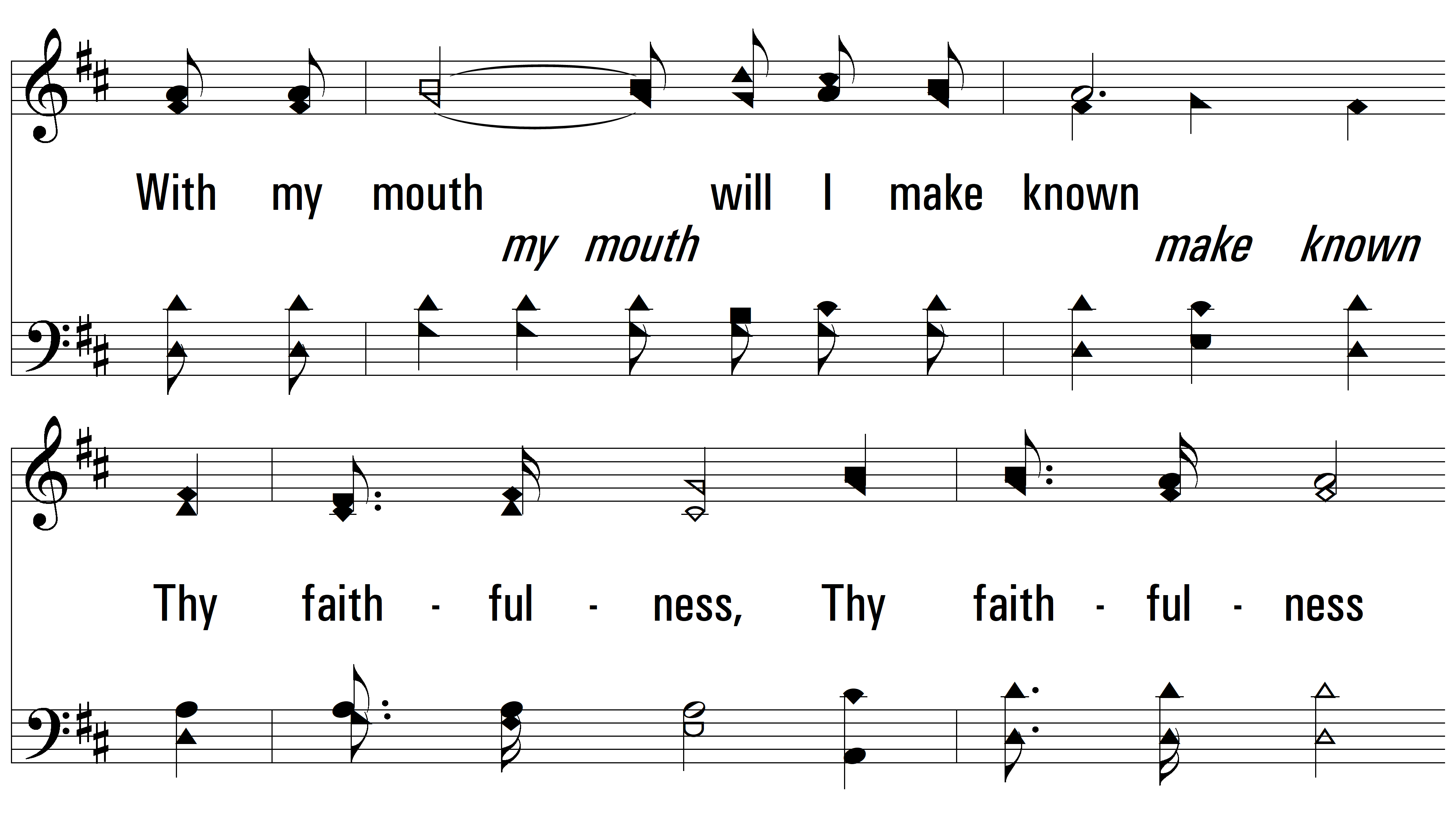 vs. 1
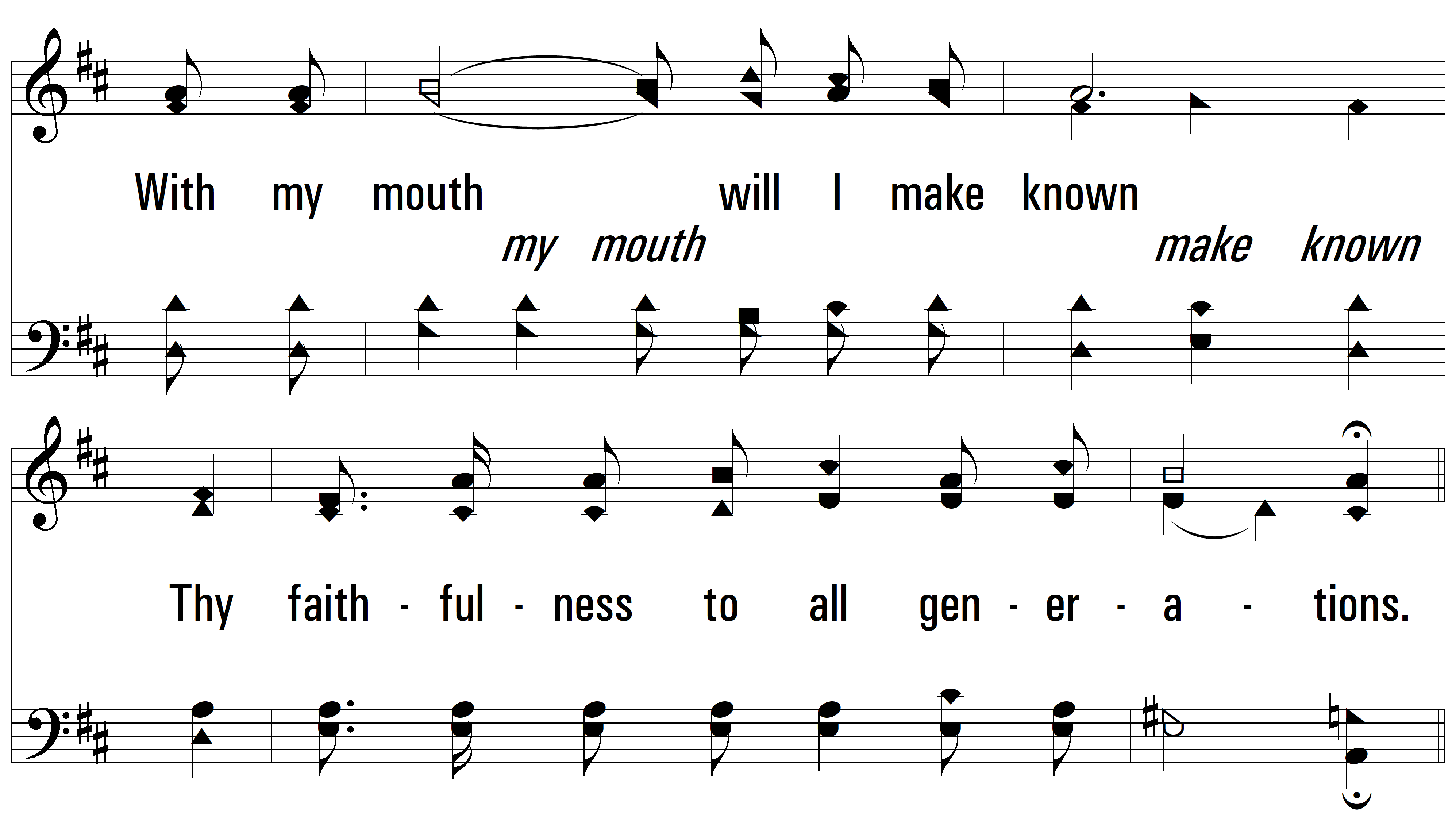 vs. 1
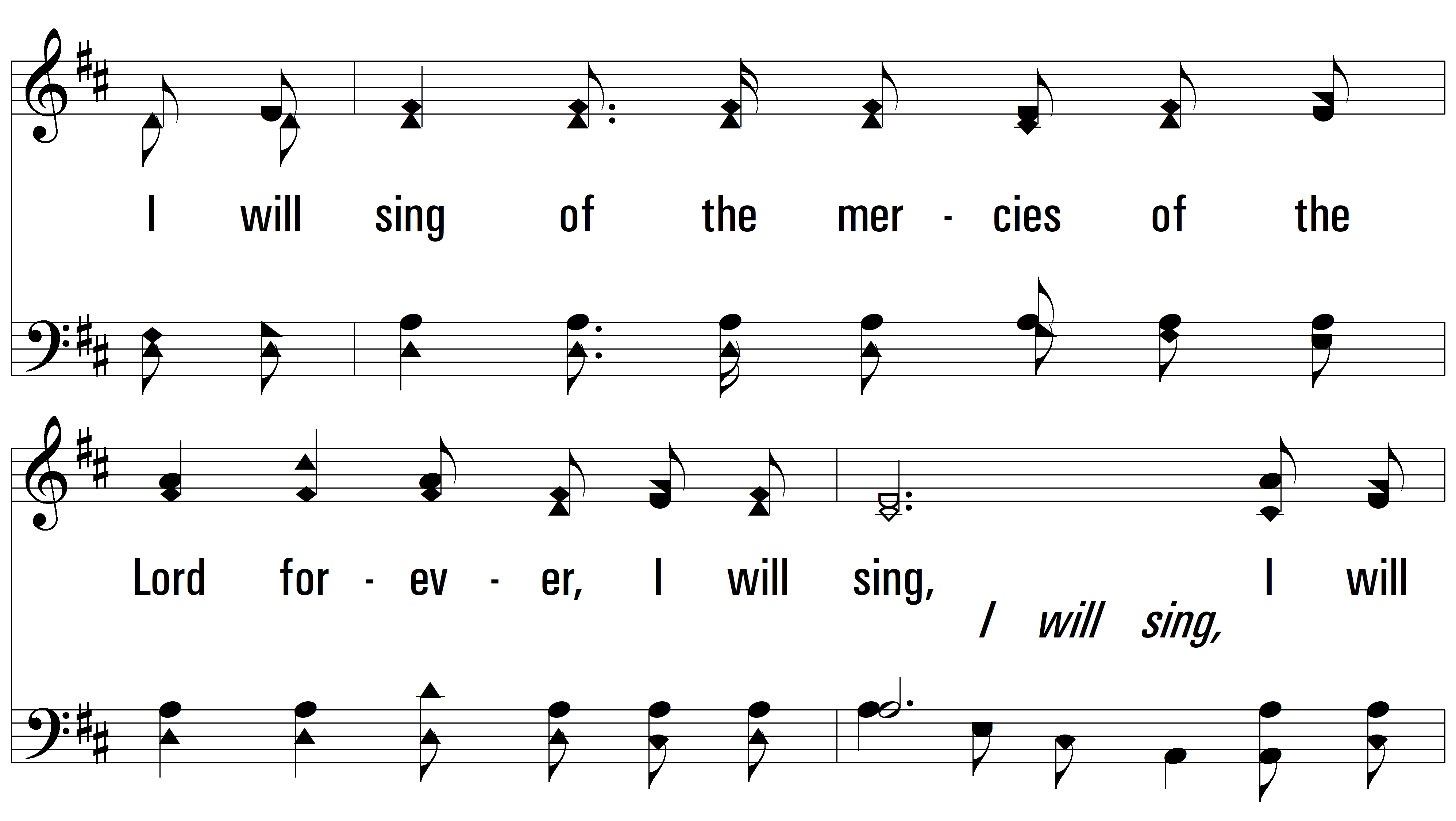 vs. 1
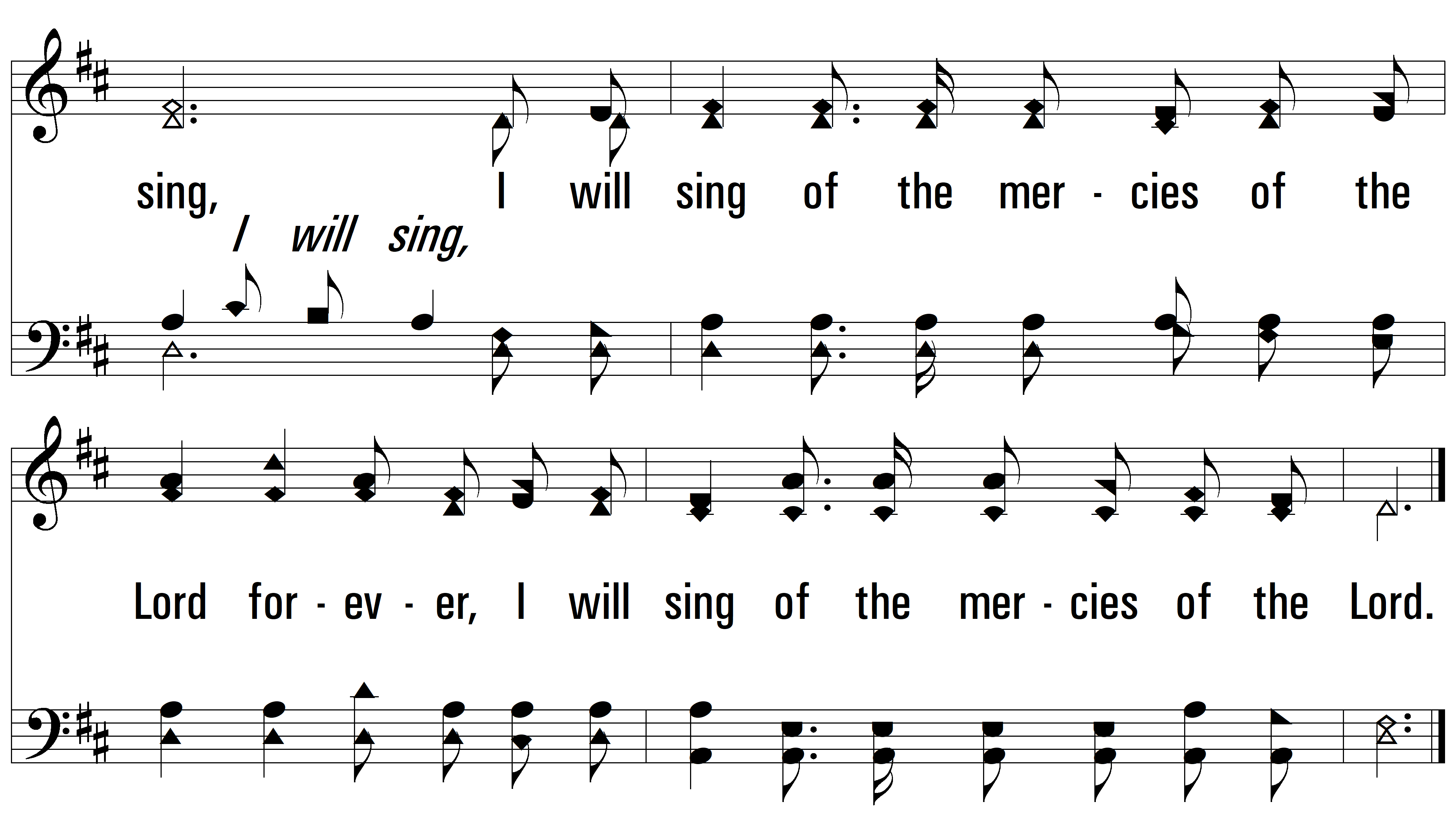 END
PDHymns.com
vs. 1